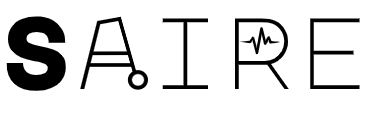 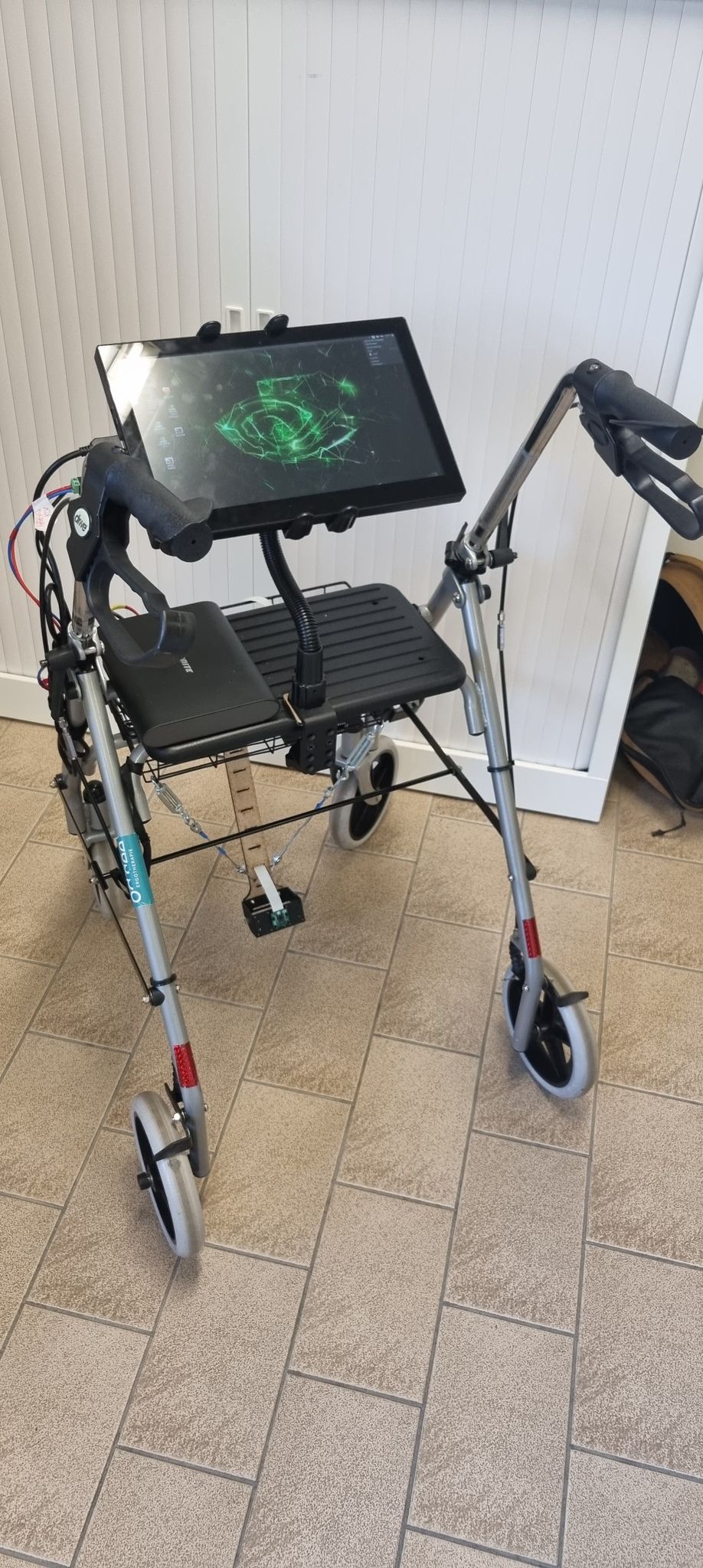 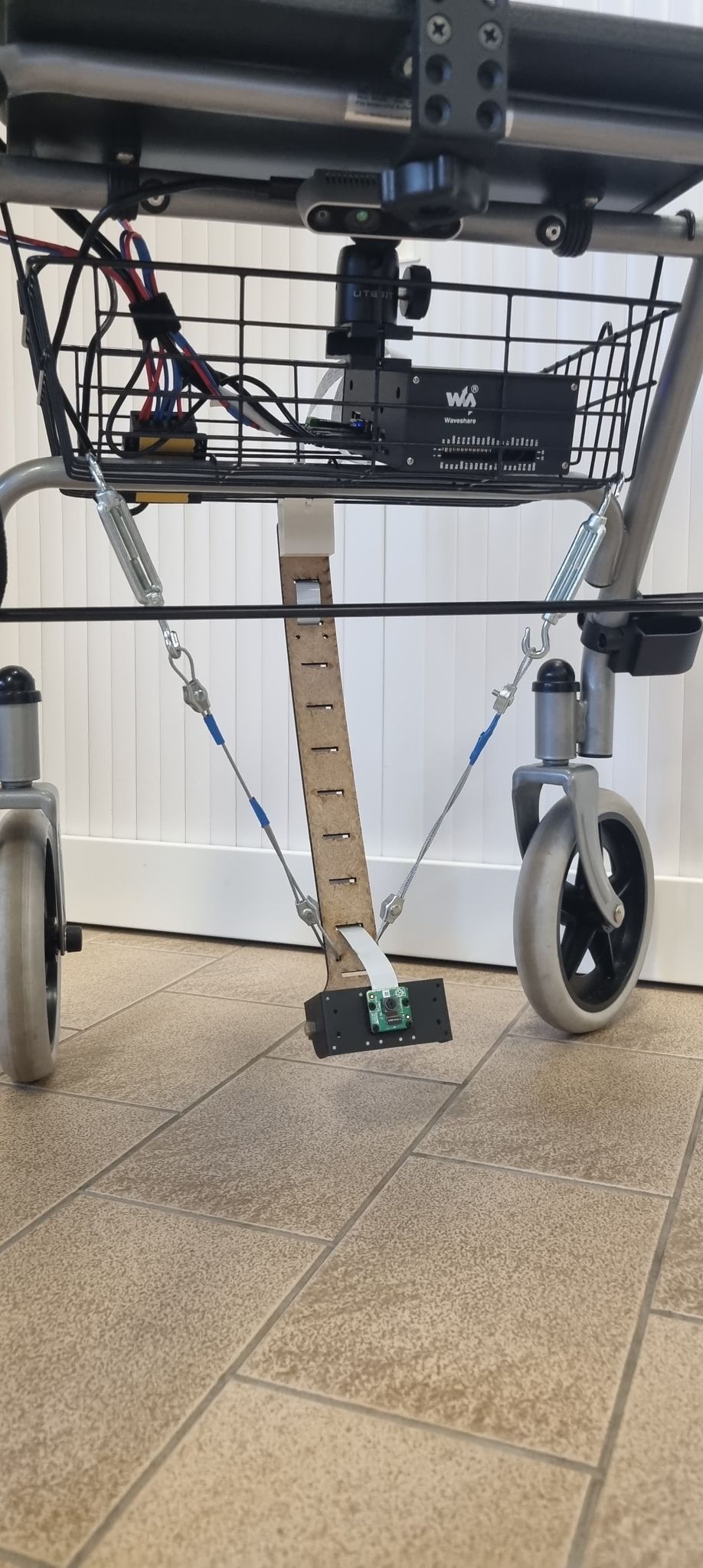 Smart walker
Debeuf Ruben & Feyen Karen
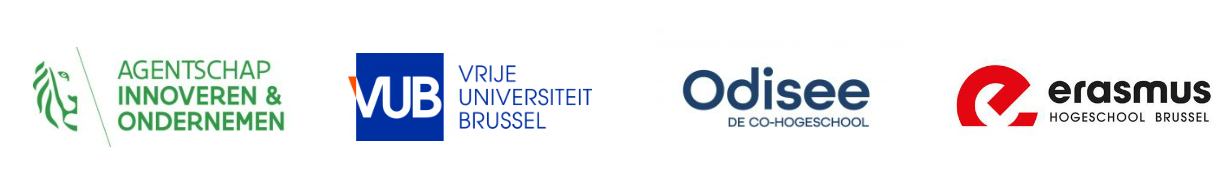 [Speaker Notes: Rollator kaderen m.b.t. wat op de markt is en hoe deze rollator verschilt van reeds bestaande rollators]
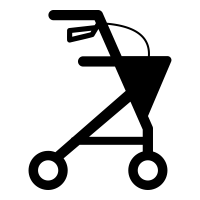 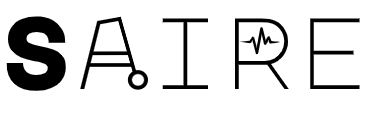 Smart walker Timeline
Brainstorm sessions with working group
April – May 2021
Focus group discussions
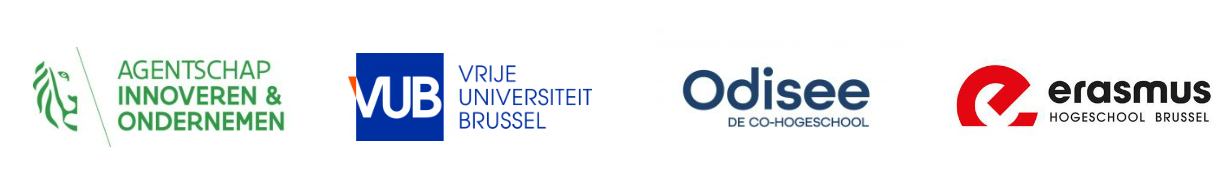 2
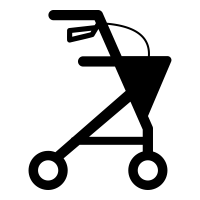 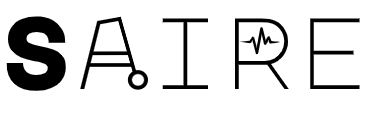 Focus group discussions
4 discussions
Occupational therapists
Physiotherapists
Nurses
Physicians
…
Auditive feedback - step rhythm
Visual feedback – gait pattern 
Low cost
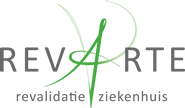 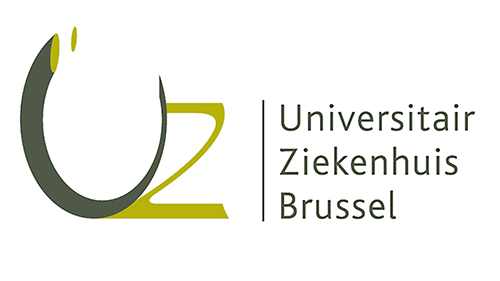 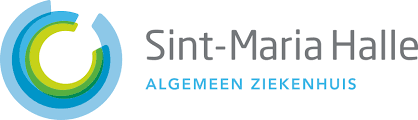 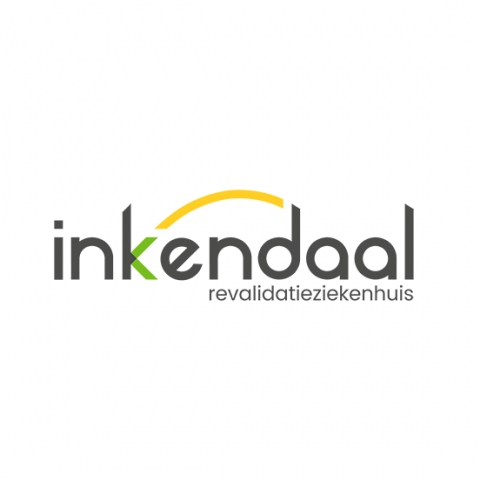 Debeuf, R., Fobelets, M., Vaneyghen, J., Naets, B., Minnaert, B., De Wachter, E., Lambrechts, R., Beckwée, D., Jansen, B., Middag, C., Swinnen, E. Healthcare professionals’ perspectives on development of assistive technology using the Comprehensive Assistive Technology model – Resubmitted after minor revisions (February 2023) in Assistive Technology.
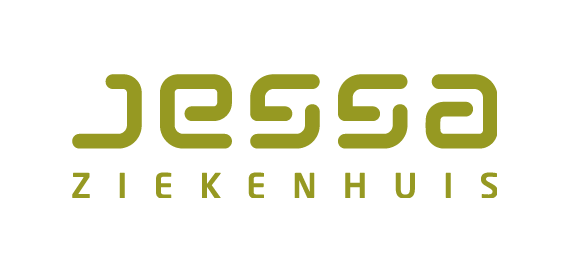 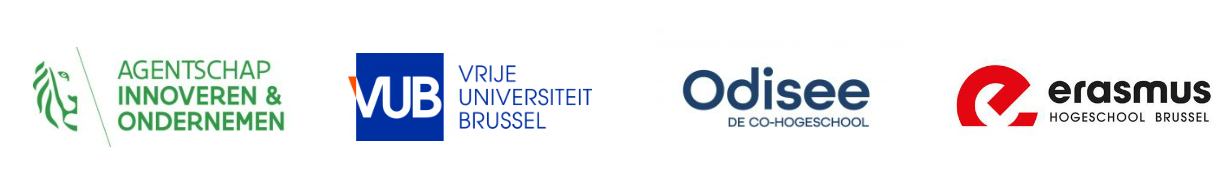 3
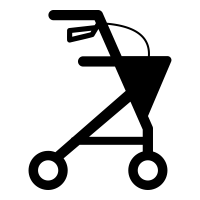 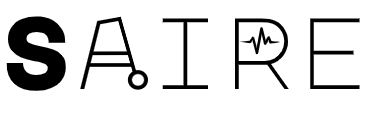 Smart walker Timeline
June 2021 – June 2022
Development and applications
Brainstorm sessions with working group
April – May 2021
Focus group discussions
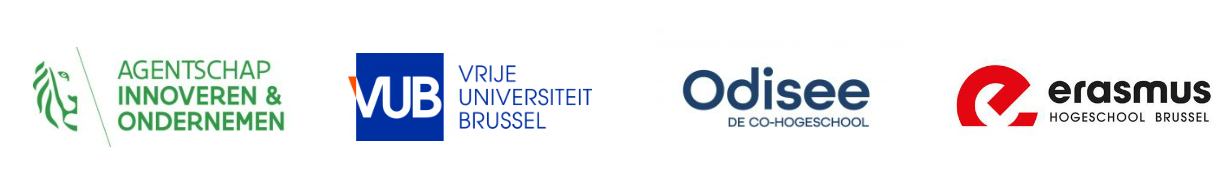 4
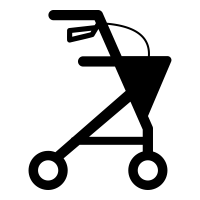 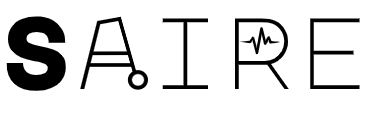 Smart walker
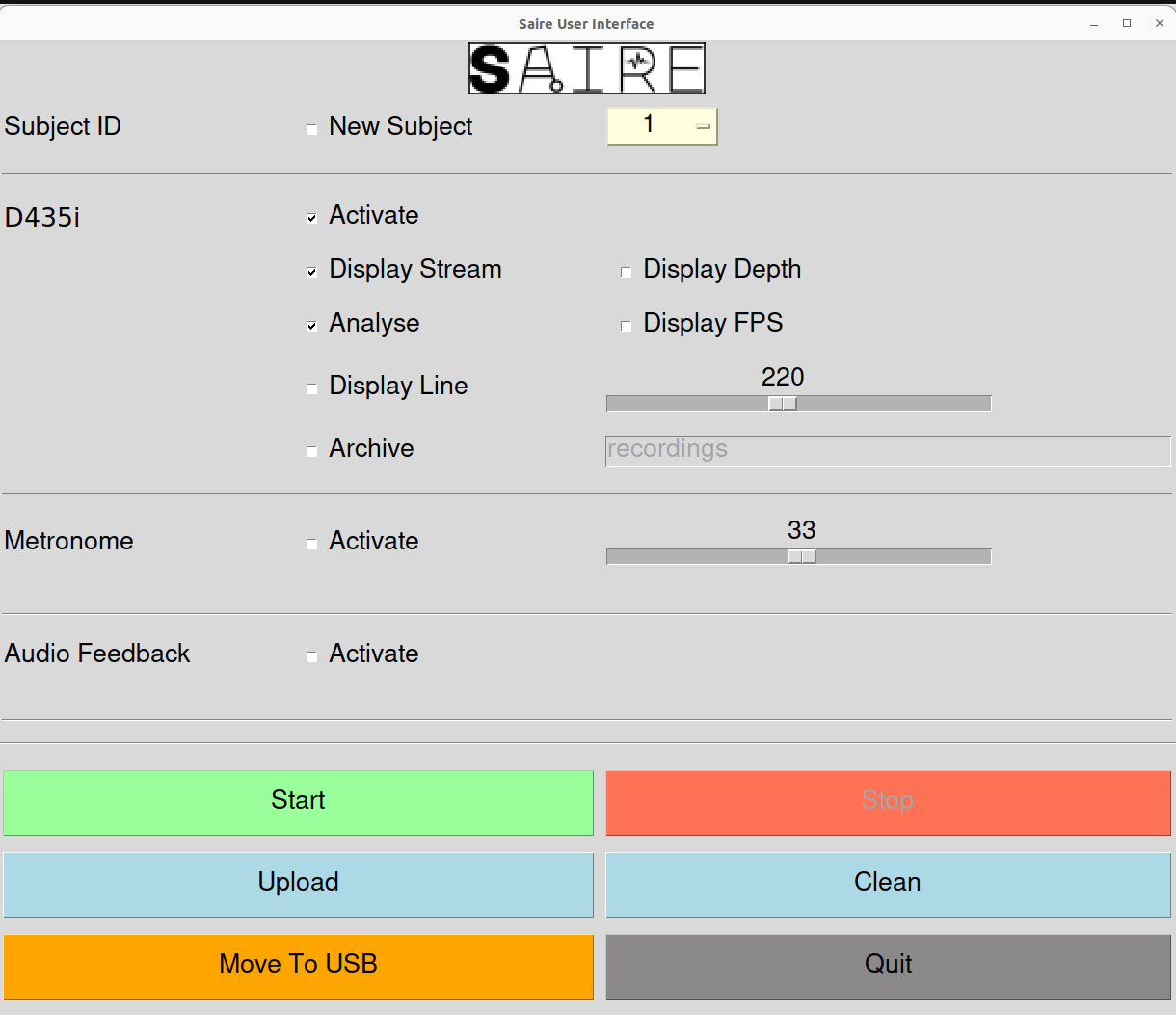 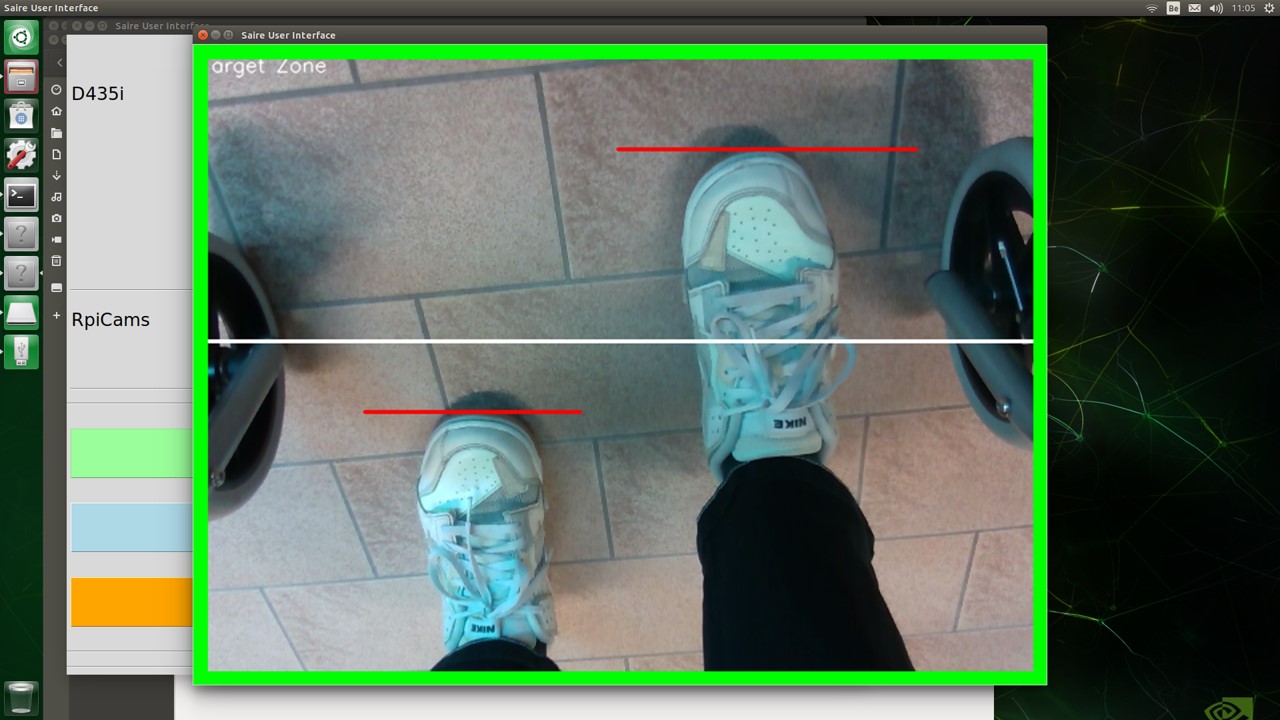 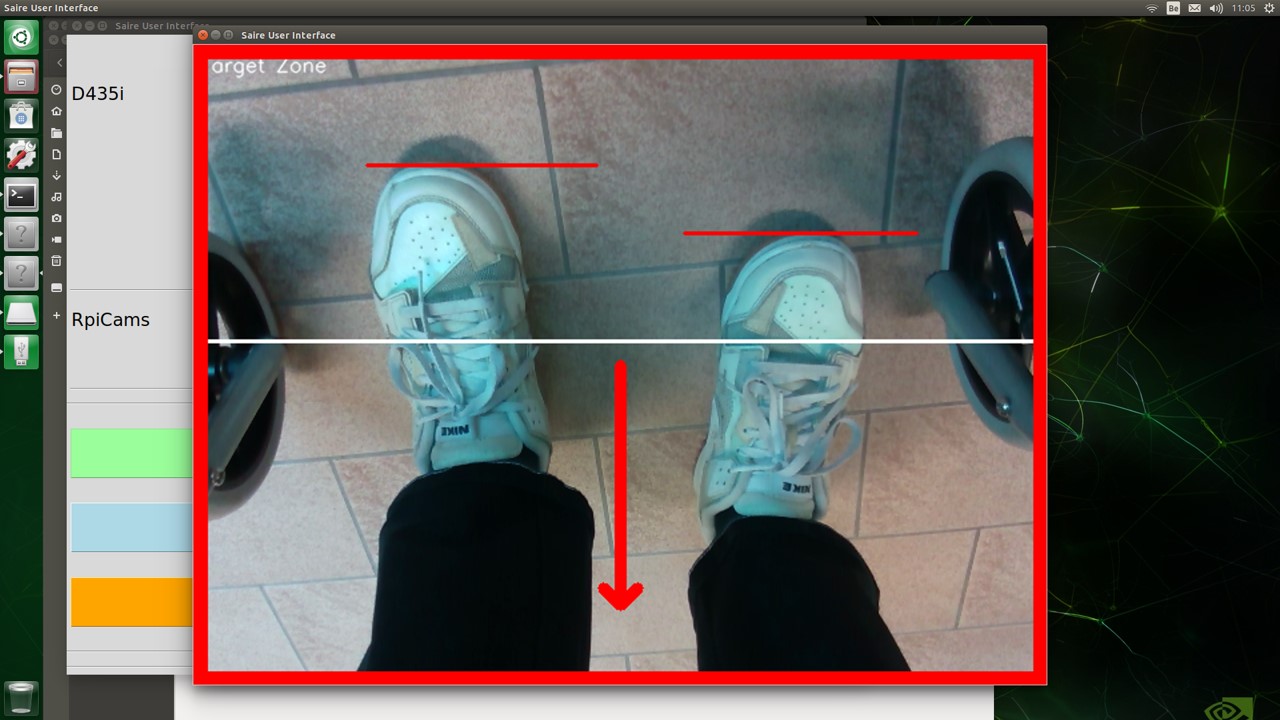 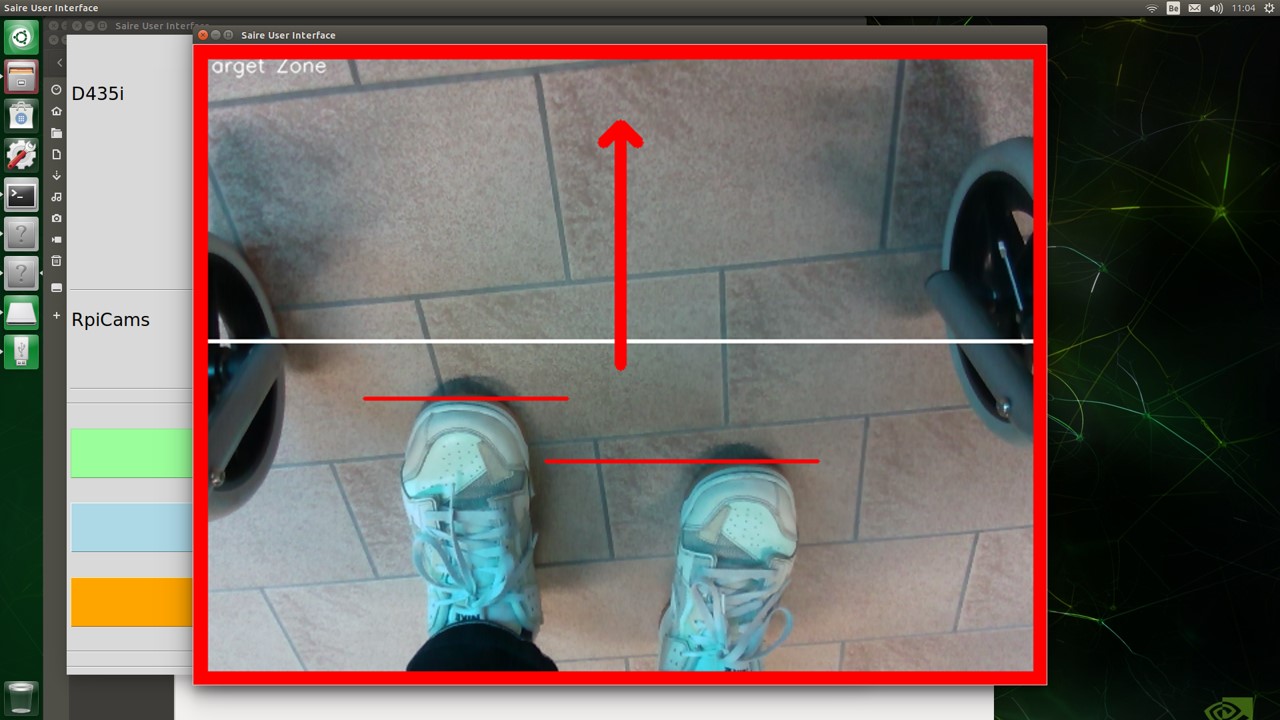 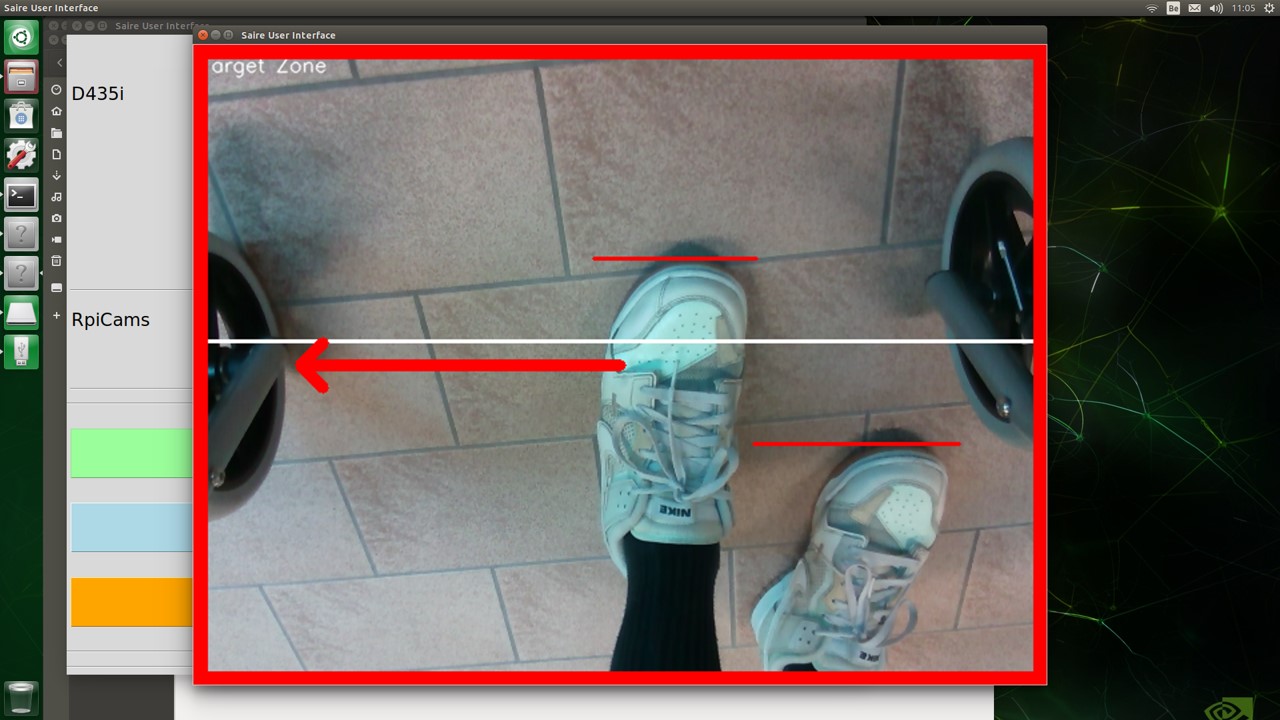 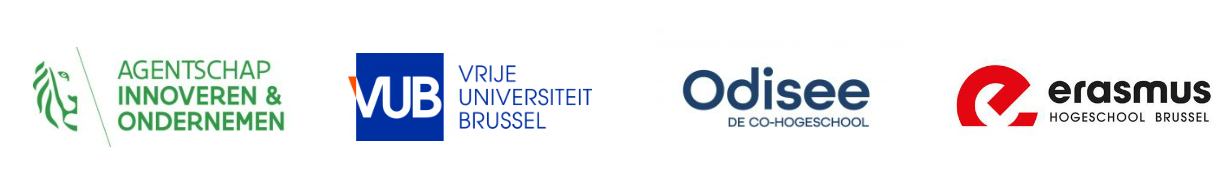 5
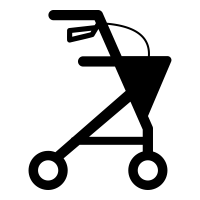 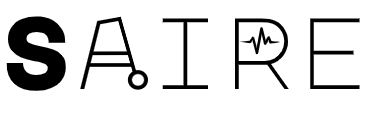 Smart walker
Overview multiple sessions
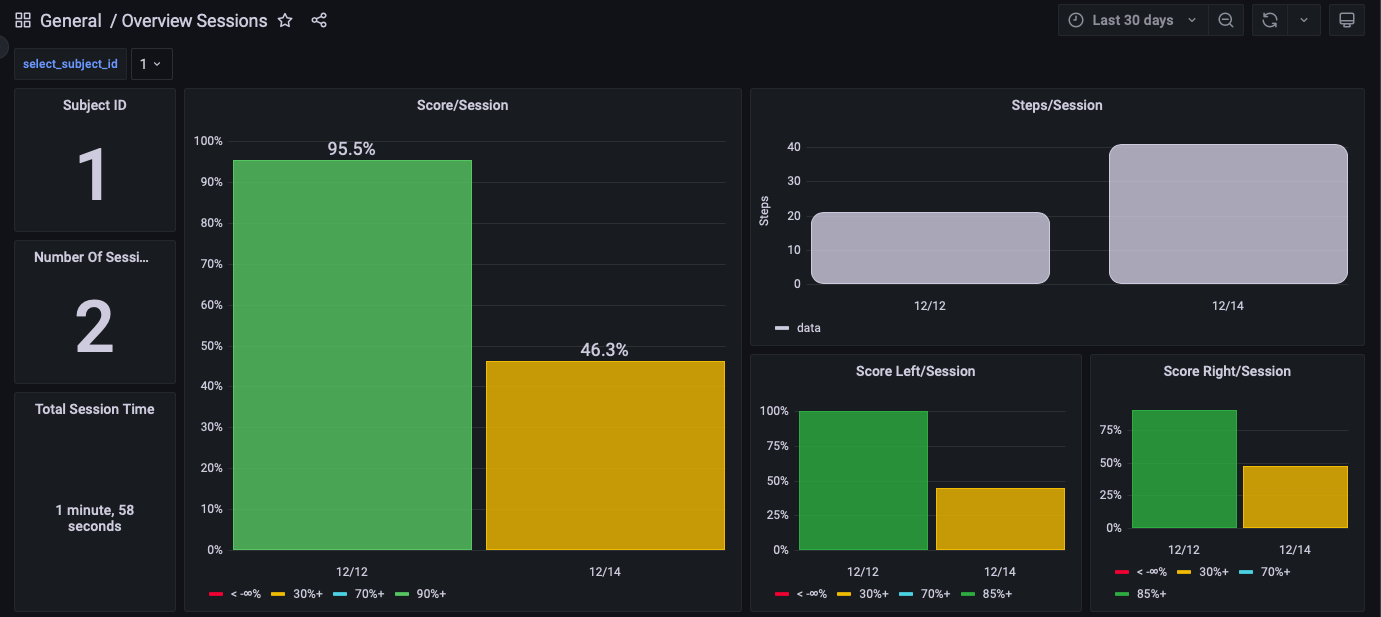 percentage of correct steps
One session
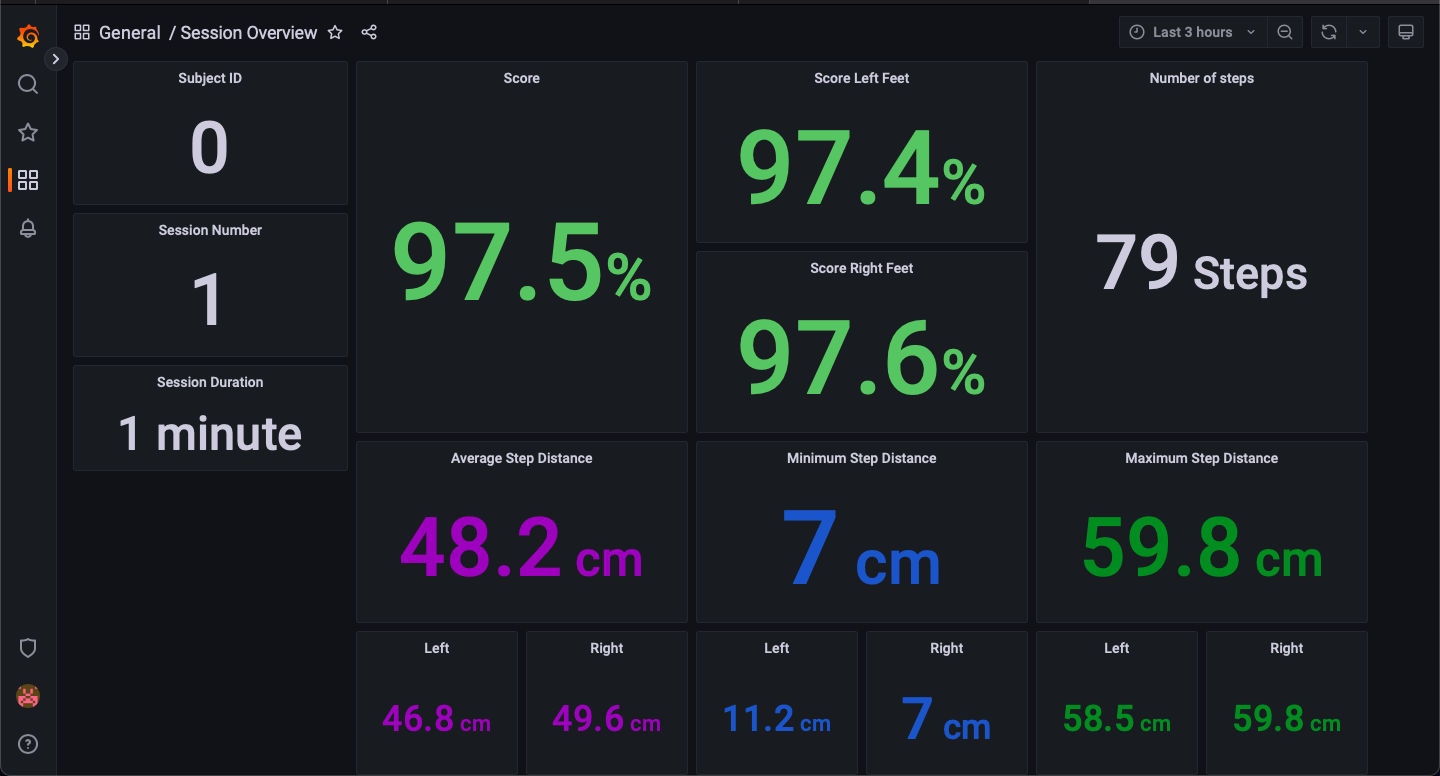 L
R
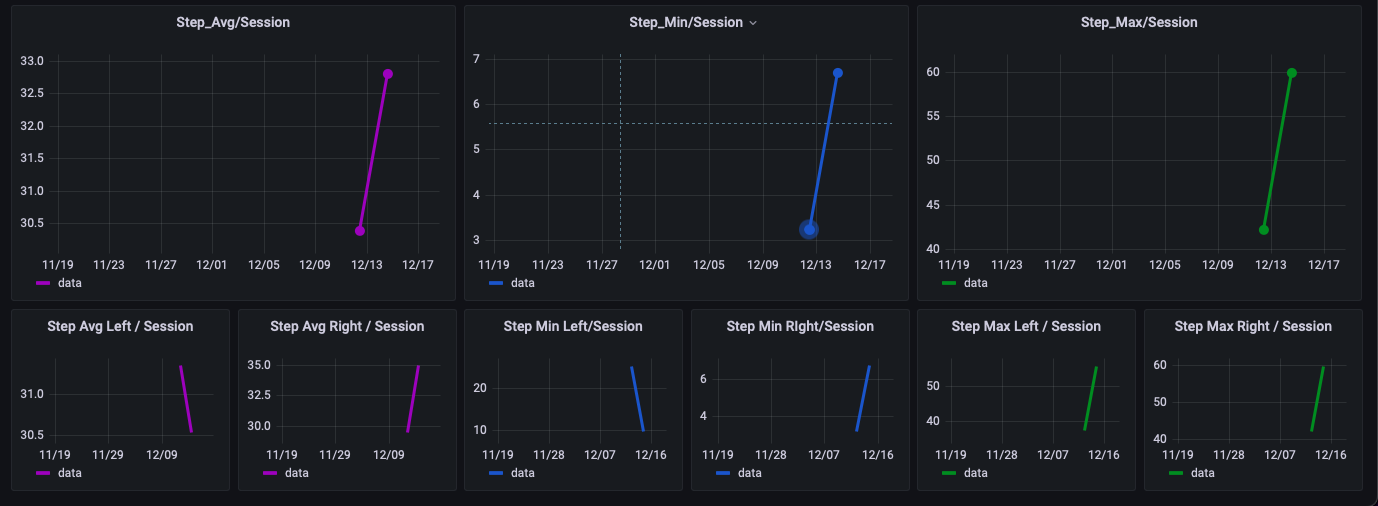 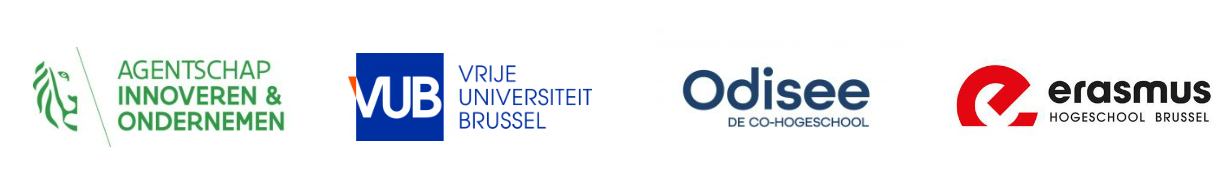 6
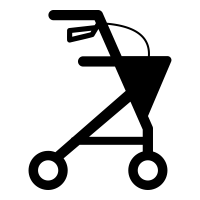 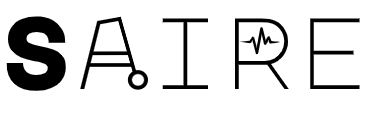 Smart walker Timeline
June 2021 – June 2022
Development and applications
Brainstorm sessions with working group
September 2022 - …
Recruitment, clinical trials, analysis
April – May 2021
Focus group discussions
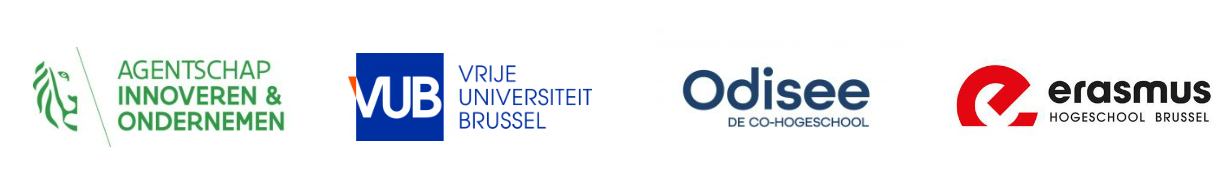 7
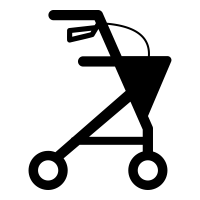 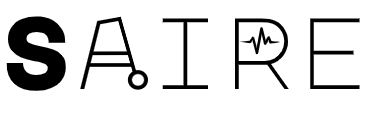 Participants
Inclusion criteria:
18+
Ability to walk a 10-meter walkway multiple times over a period of 120 minutes
Benefits from use of any sort of assistive device during walking (e.g., cane, crutches, walker, etc.)
Sufficient arm/hand function to walk with a walker
Exclusion criteria:
Presence of cognitive impairment
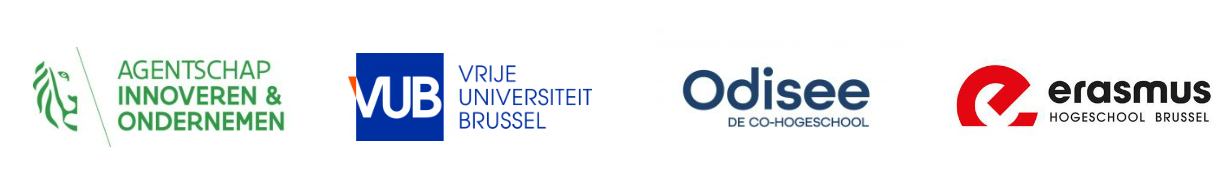 8
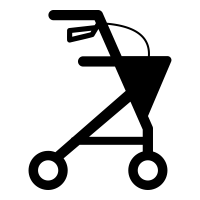 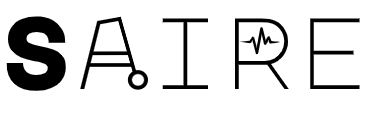 Clinical trial
Experimental session
Outcomes
Spatiotemporal gait parameters of the lower limb during walking
Kinematic data of the lower limb during walking
Muscle activity of the lower limb during walking
User experience
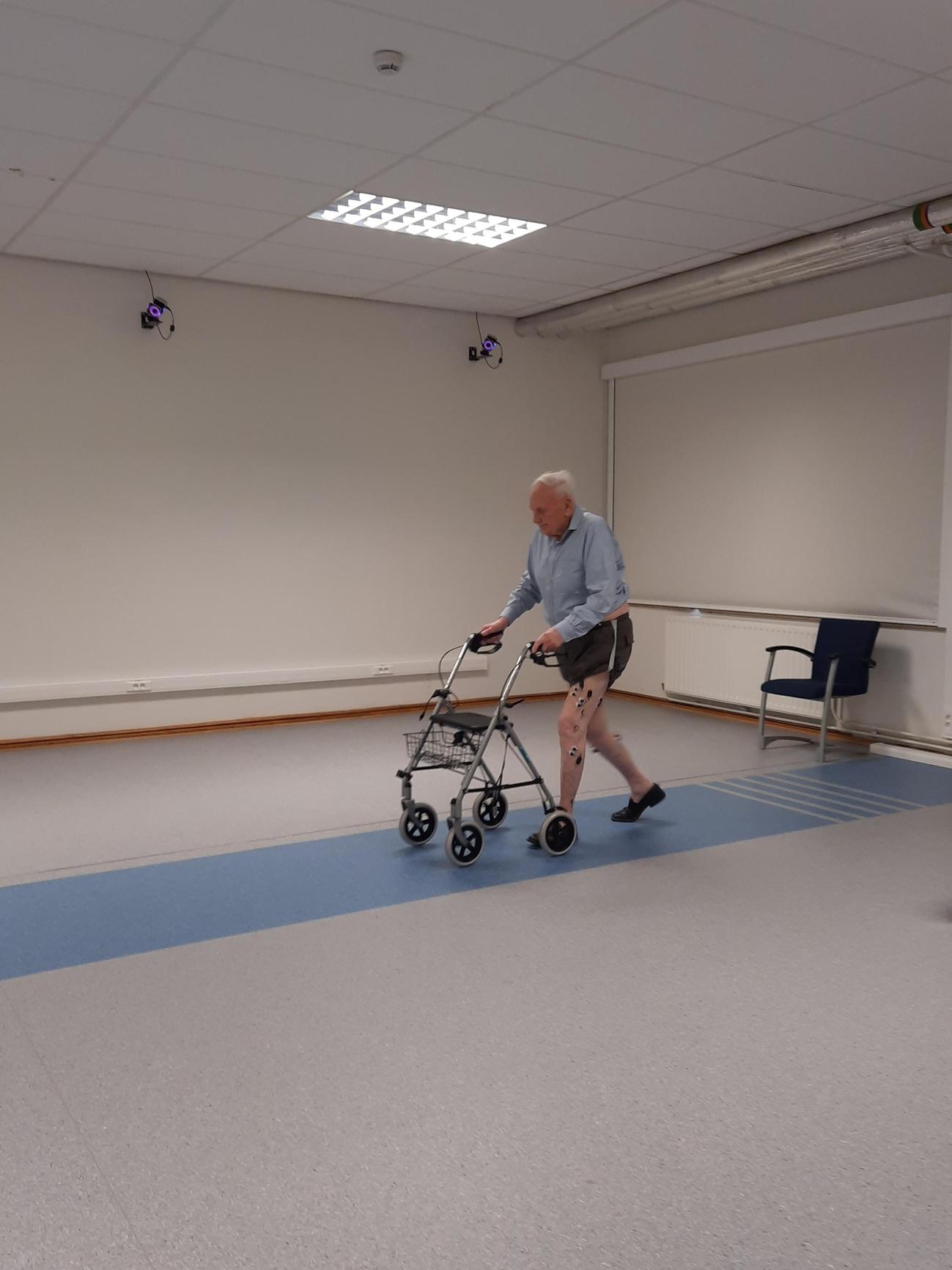 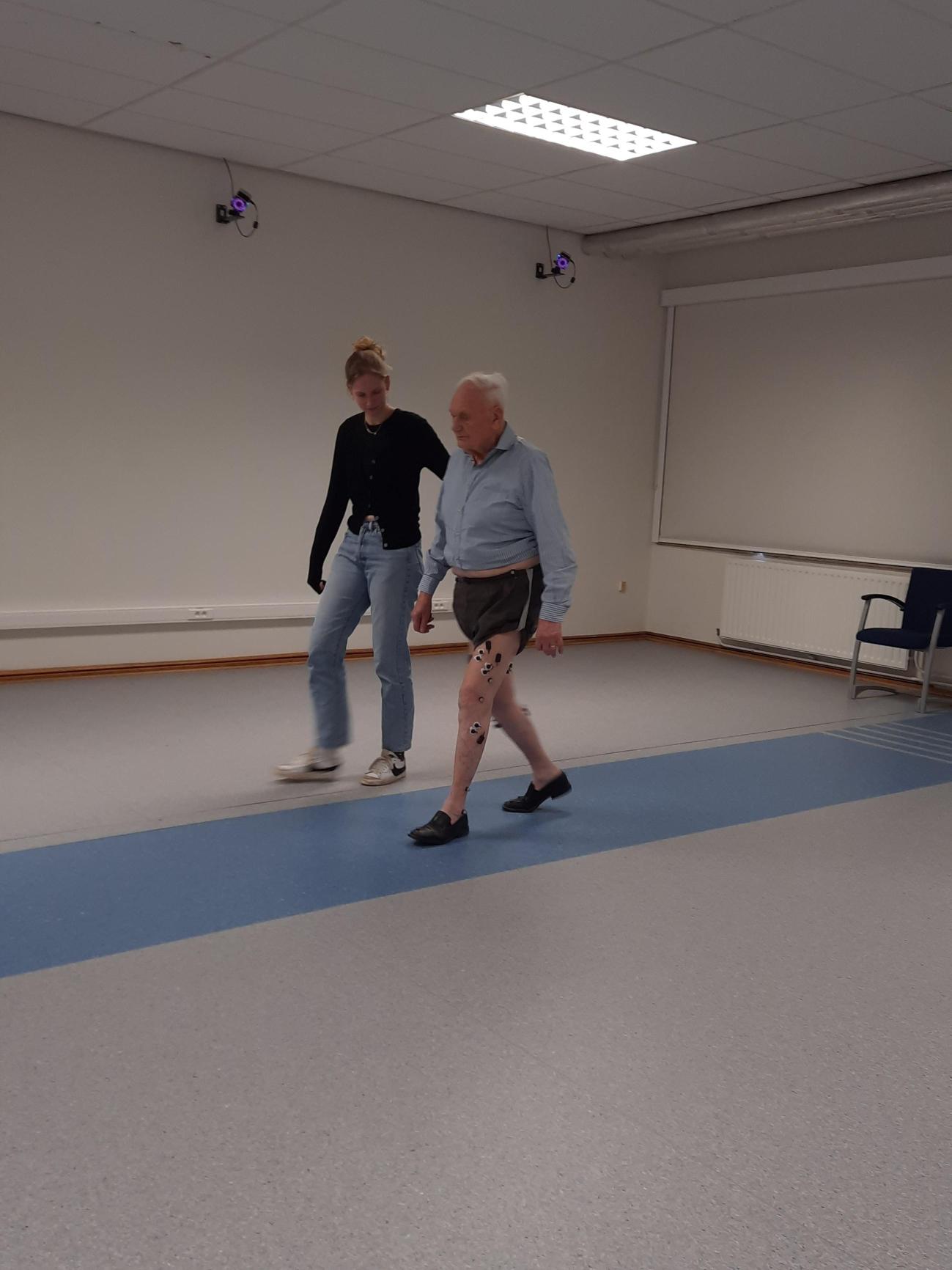 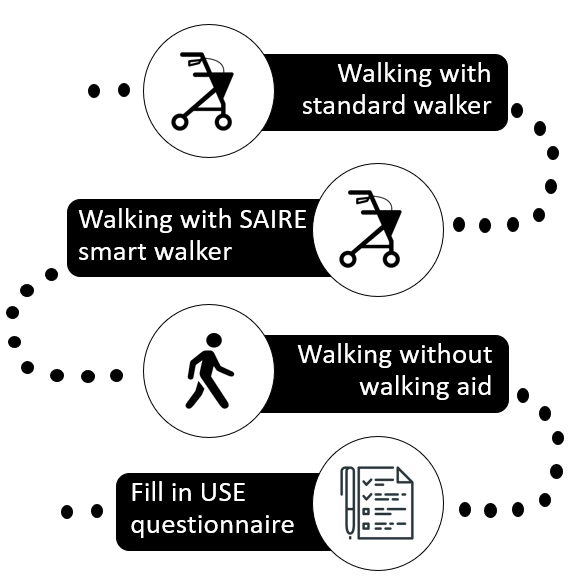 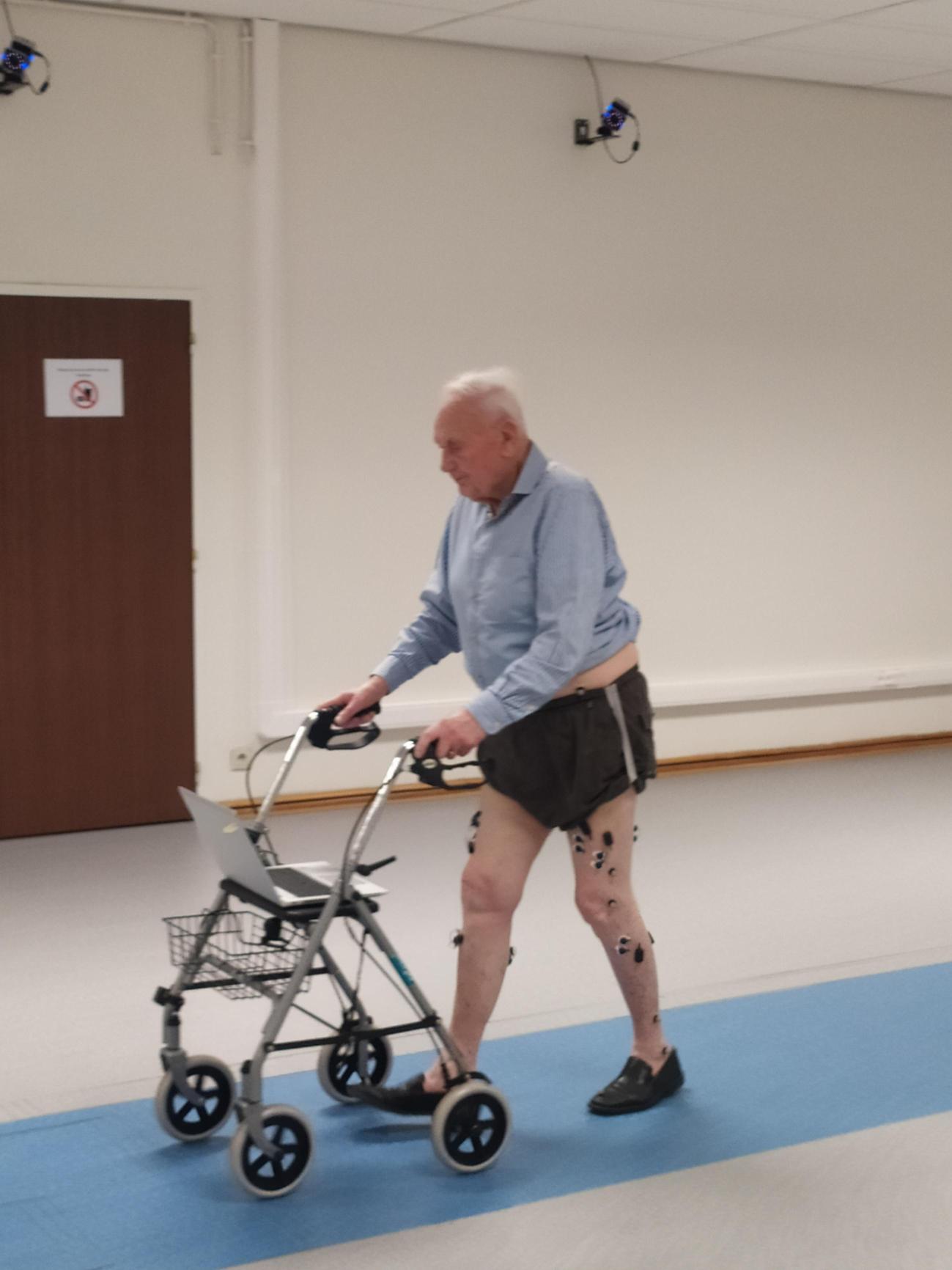 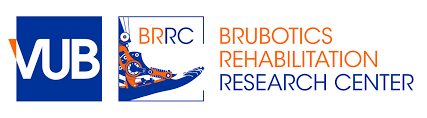 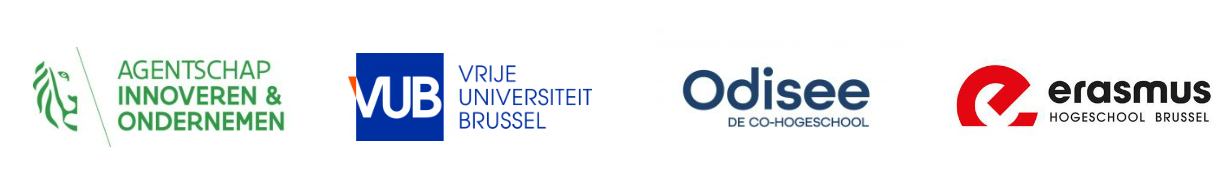 9
[Speaker Notes: !! Benadrukken over welke outcomes we al iets kunnen zeggen, de andere data zijn we nog aan het analyseren]
Preliminary results
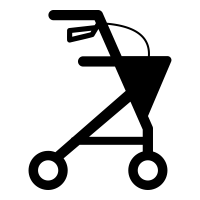 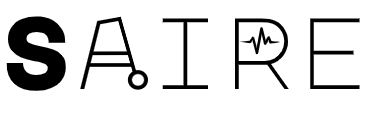 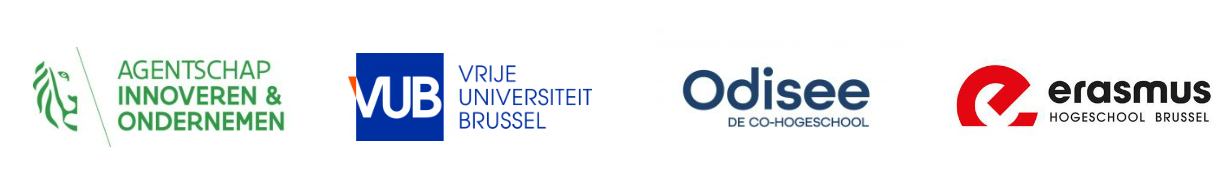 10
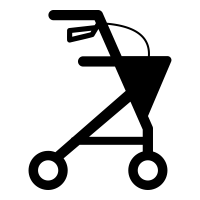 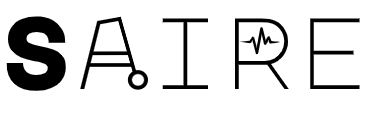 Preliminary results Spatiotemporal parameters
step length
stride length
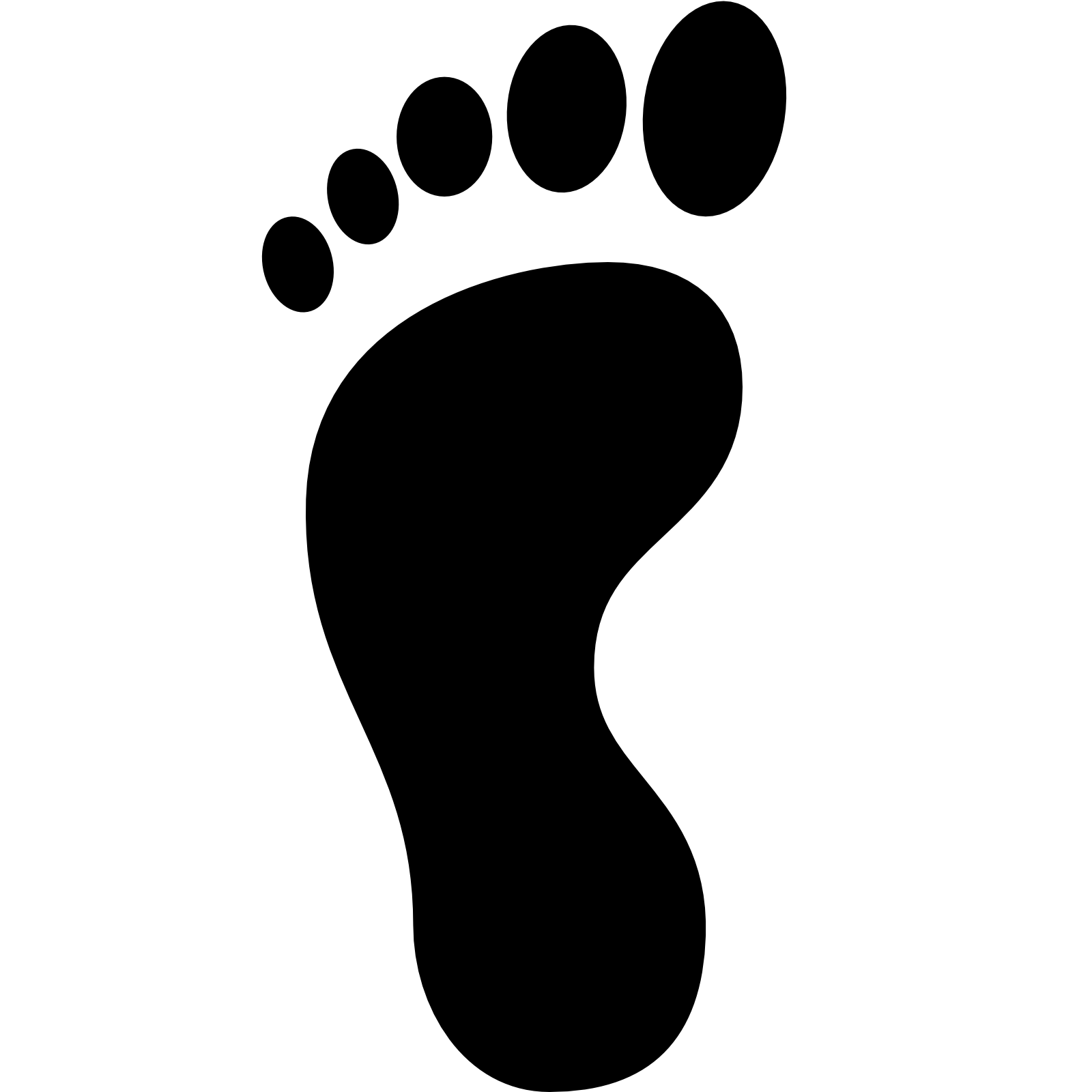 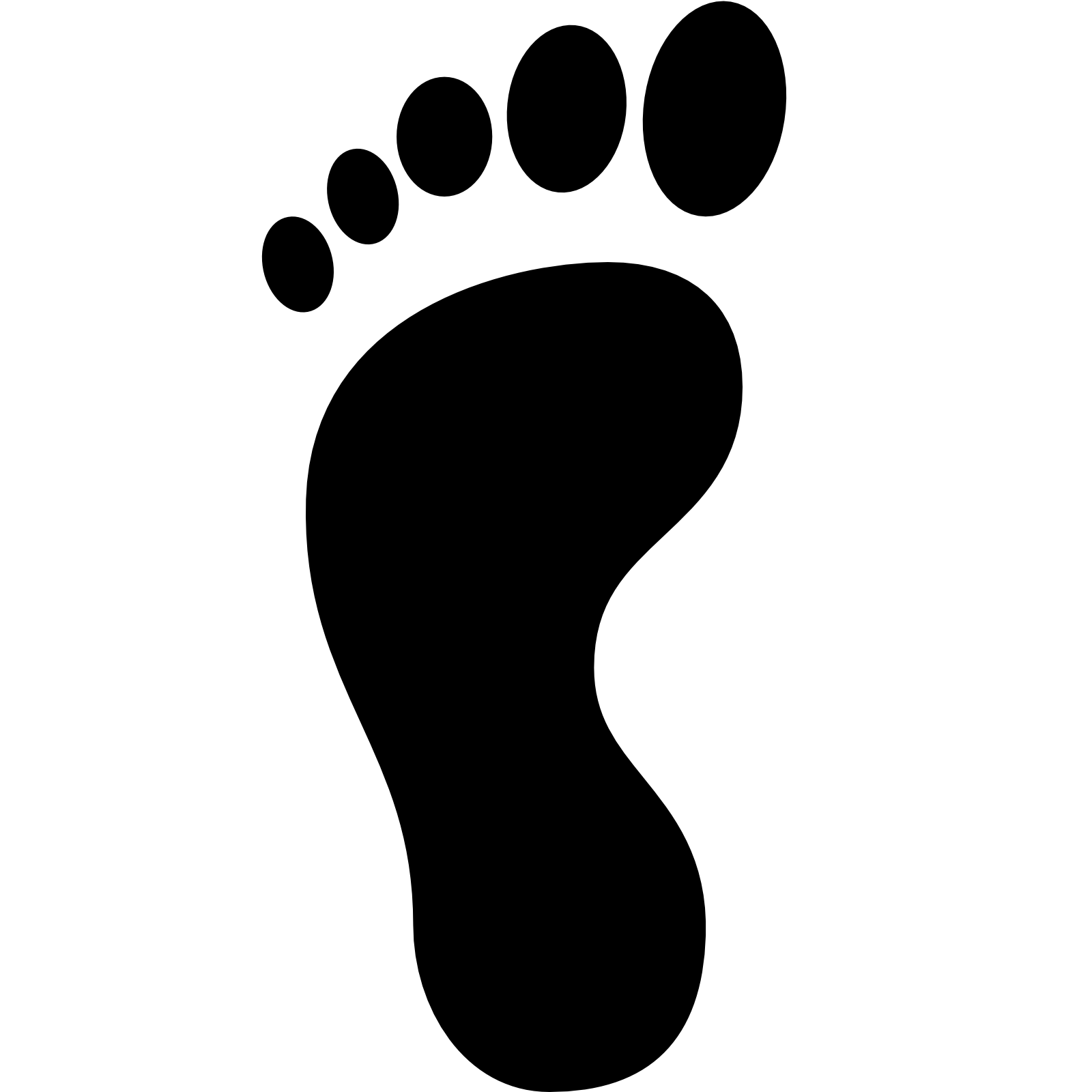 step width
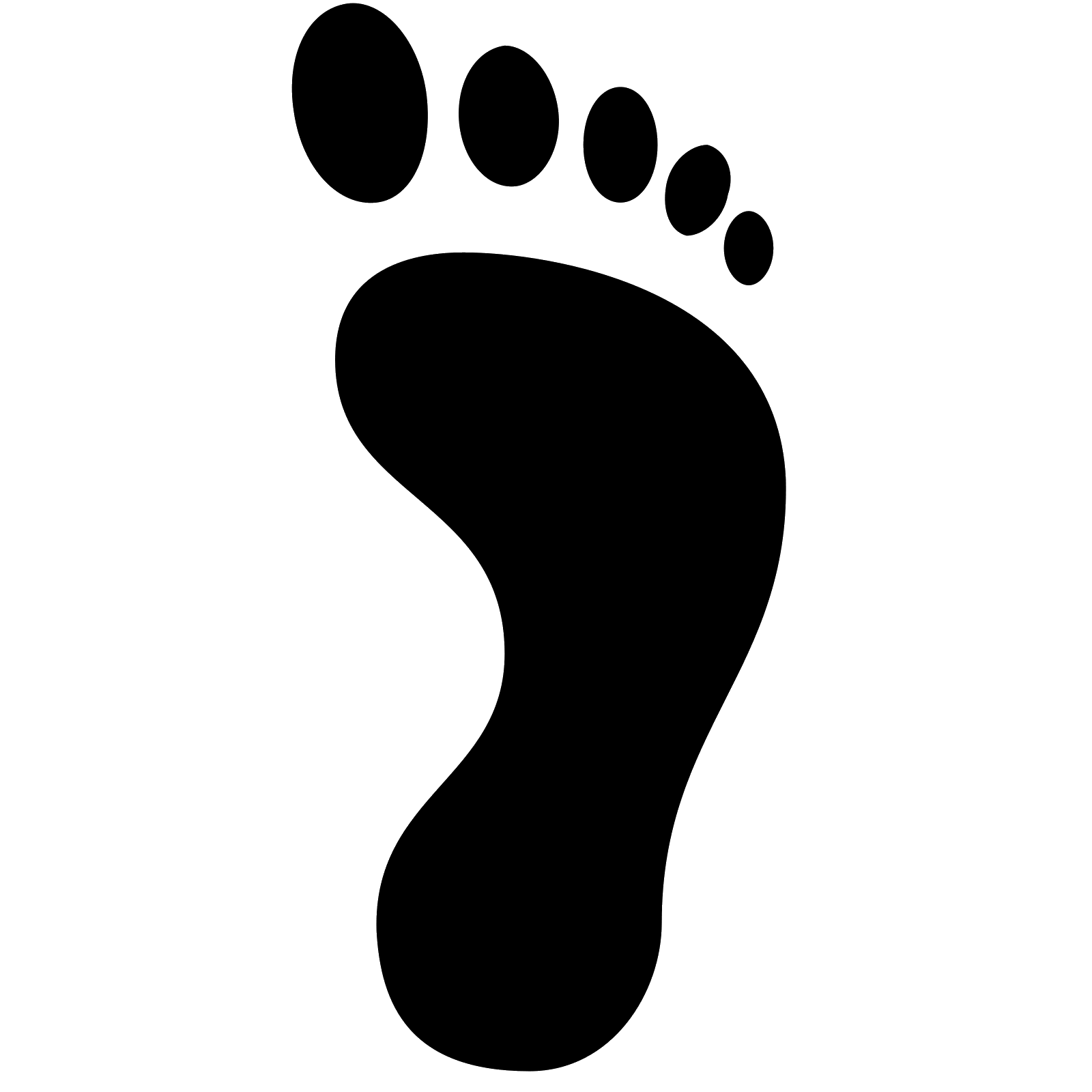 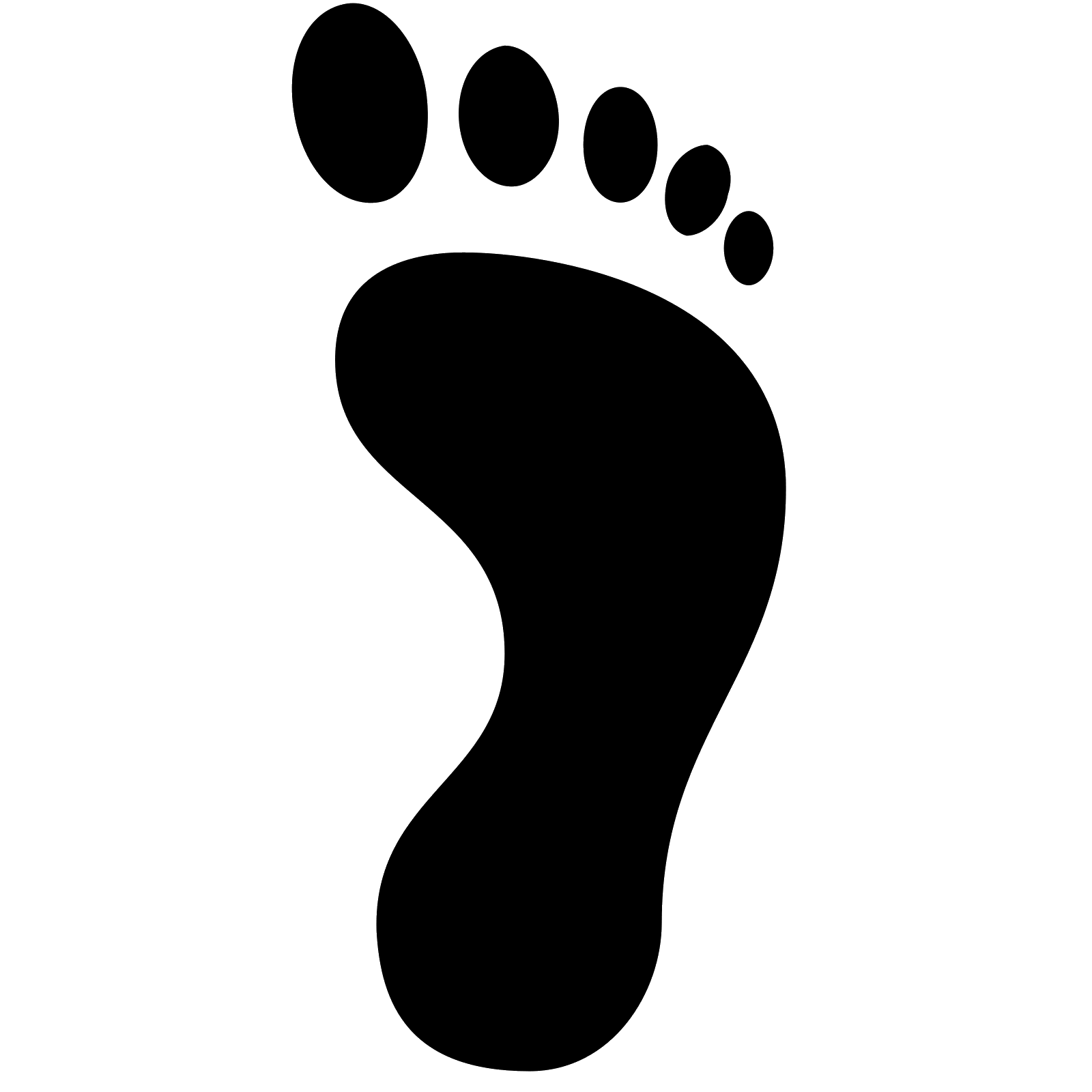 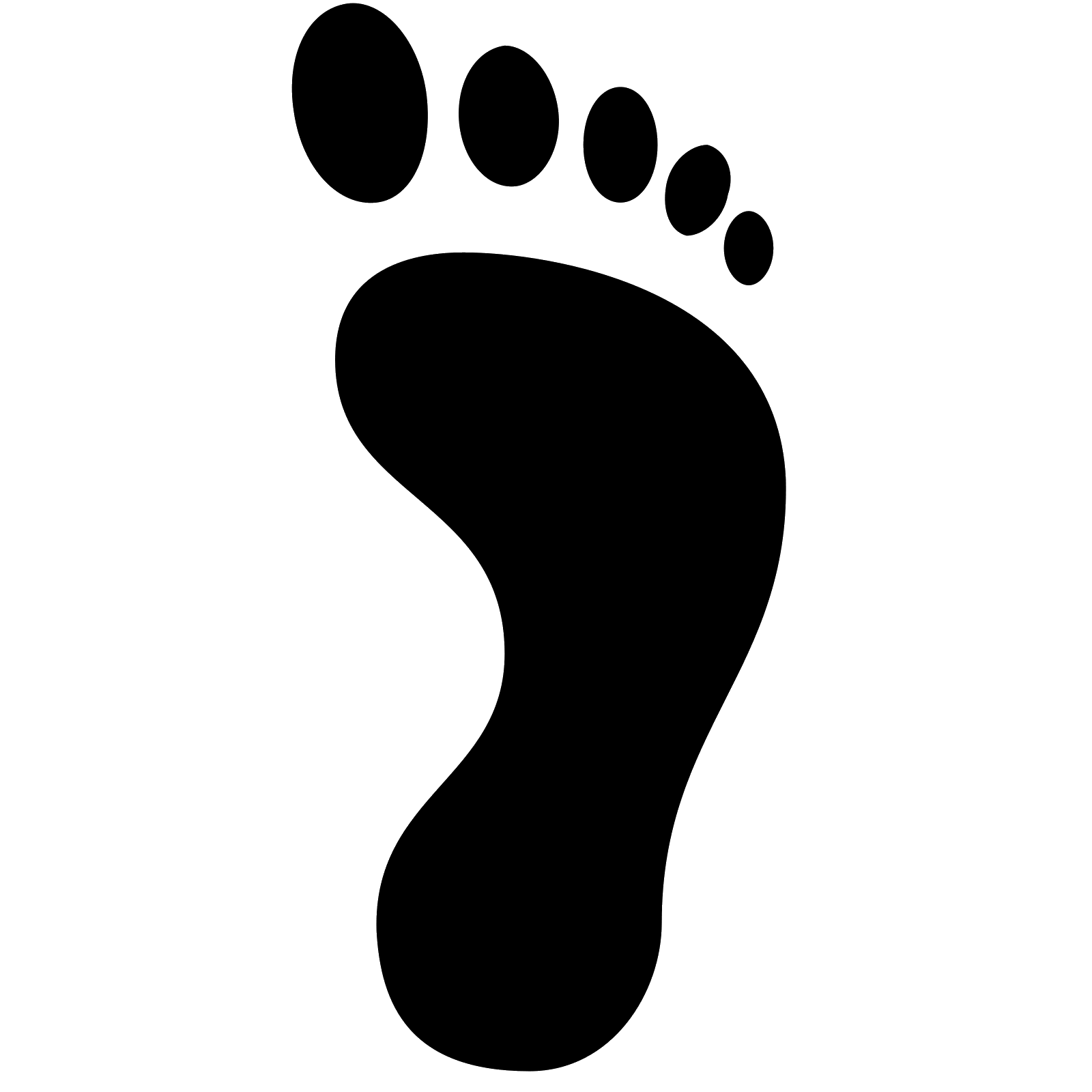 support phase
swing phase
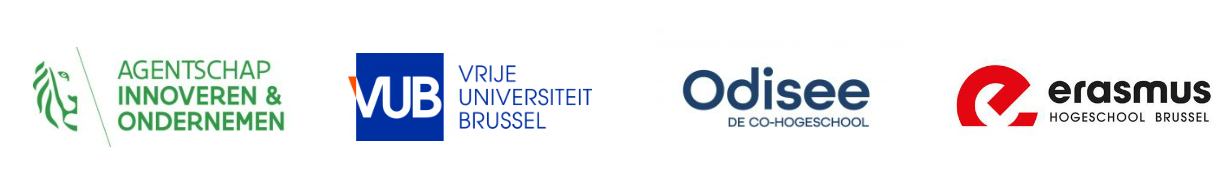 11
[Speaker Notes: Testen of mensen beter stappen als ze er een keer mee stappen, zoals weergegeven in de tabel is geen verschil tussen beide zichtbaar. Voor ons is het hier relevant dat er geen extra last op de gebruiker wordt gelegd (patiënten wandelen niet trager of nemen geen kleinere stappen). Onze verwachtingen zijn dat patiënten naarmate ze meerdere keren trainen met de walker verwachten we wel een verschil te zien tussen beide condities.]
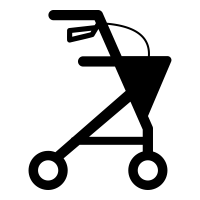 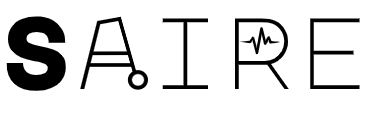 Preliminary resultsUser experience
Usability, satisfaction and ease of use questionnaire
Usefulness
Ease of use
Ease of learning
Satisfaction
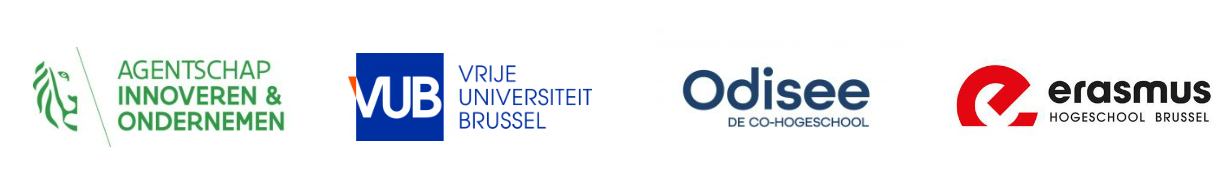 12
[Speaker Notes: Gevalideerde vragenlijst die 32 vragen heeft die de 4 topics ..]
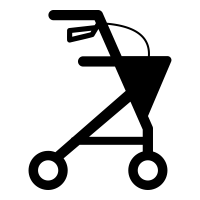 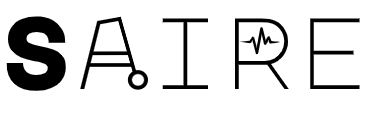 Preliminary resultsUser experience
Mean scores for every subcategory (/7)
Mean + standard deviation
Mean score
Mean - standard deviation
Ease of use
Usefulness
Ease of learning
Satisfaction
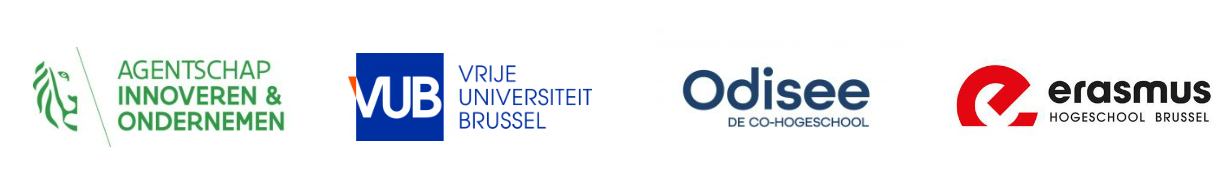 13
[Speaker Notes: Ergens vermelden dat het op 7 is]
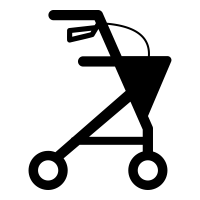 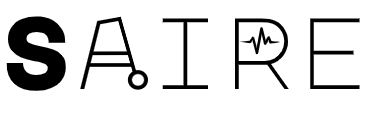 Preliminary resultsUser experience
Rating of different subcategories, indicating the number of subjects agreeing or disagreeing with the statements
7: Strongly agree
6
5
4
3
2
1: Strongly disagree
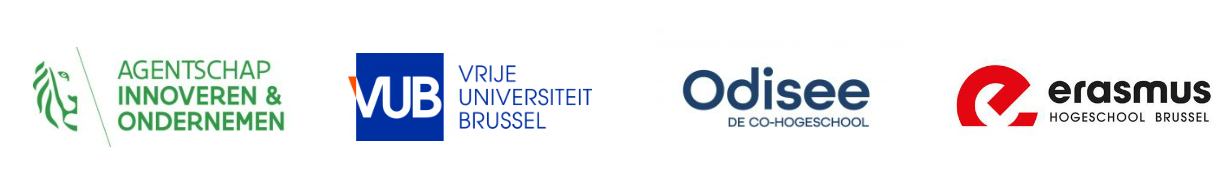 14
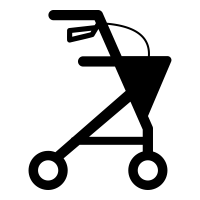 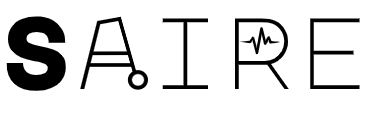 Preliminary resultsUser experience
Rating of different subcategories, indicating the number of subjects agreeing or disagreeing with the statements
7: Strongly agree
6
5
4
3
2
1: Strongly disagree
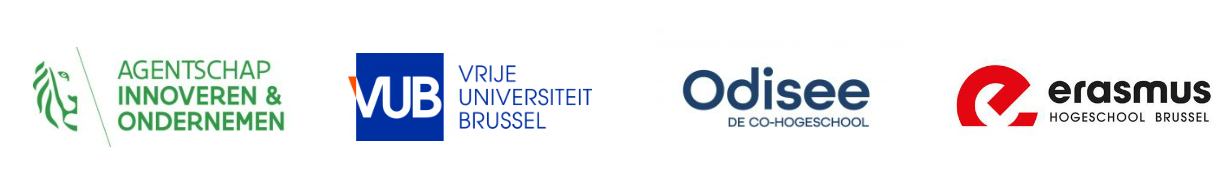 15
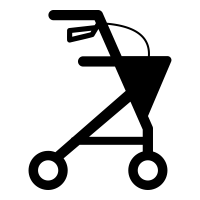 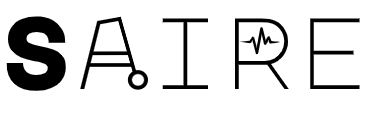 Preliminary resultsUser experience
Rating of different subcategories, indicating the number of subjects agreeing or disagreeing with the statements
7: Strongly agree
6
5
4
3
2
1: Strongly disagree
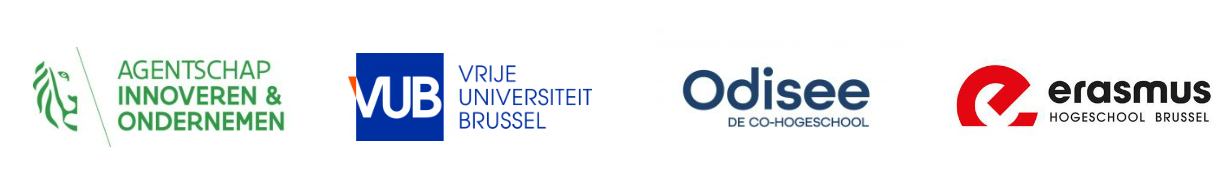 16
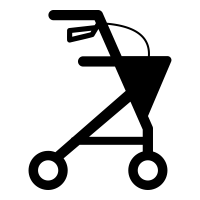 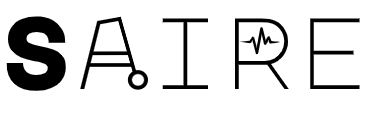 Preliminary resultsUser experience
Rating of different subcategories, indicating the number of subjects agreeing or disagreeing with the statements
7: Strongly agree
6
5
4
3
2
1: Strongly disagree
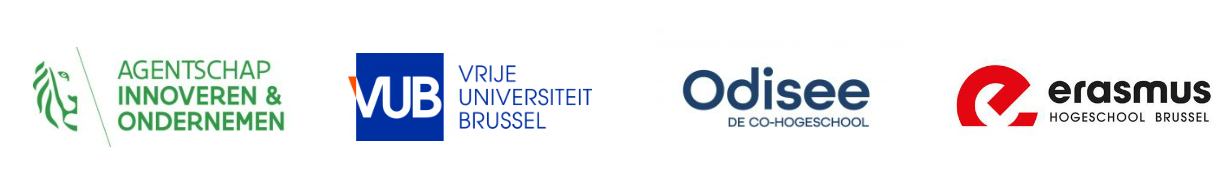 17
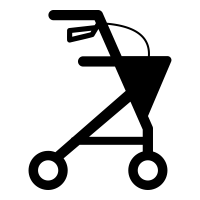 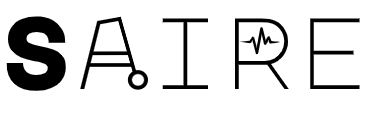 Preliminary resultsUser experience
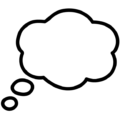 What elements would you add to the walker?
Further develop the feedback system
Adjustable front wheels capable of riding up boardwalks  

What elements would you remove from the walker?
Audio feedback is not necessary

Are there any elements that you would change?
Might be a bit to complex for people with early stages of dementia
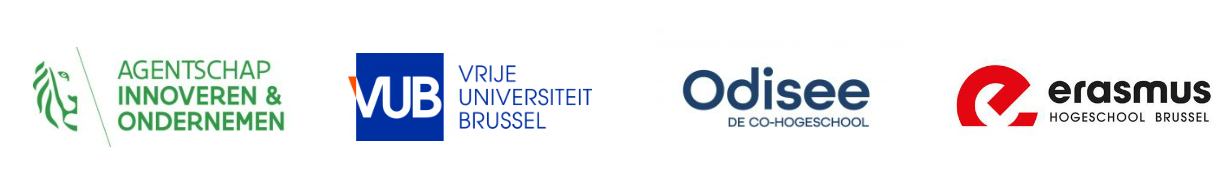 18
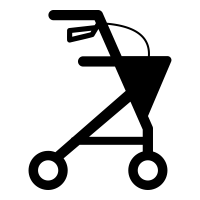 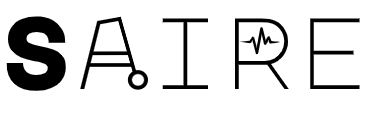 Smart walker Timeline
June 2021 – June 2022
Development and applications
Brainstorm sessions with working group
September 2022 - …
Recruitment, clinical trials, analysis
April – May 2021
Focus group discussions
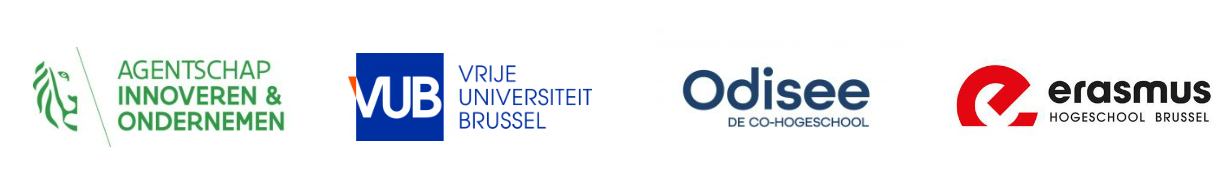 19
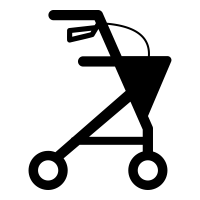 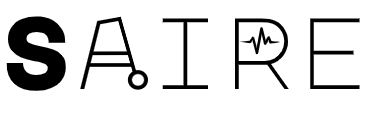 QUESTIONS?
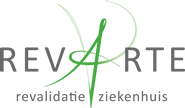 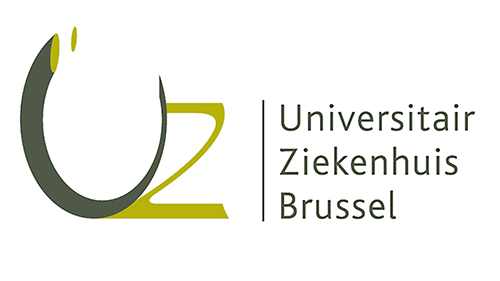 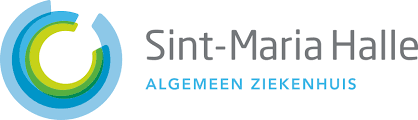 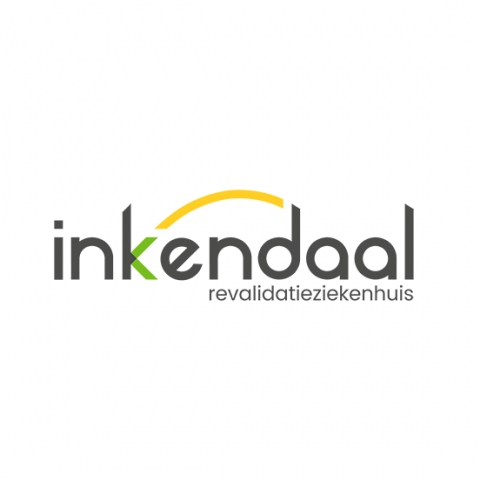 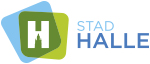 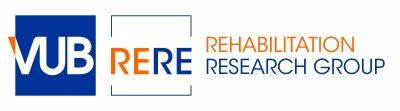 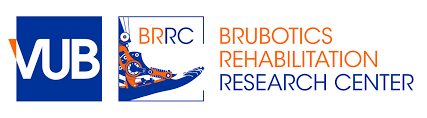 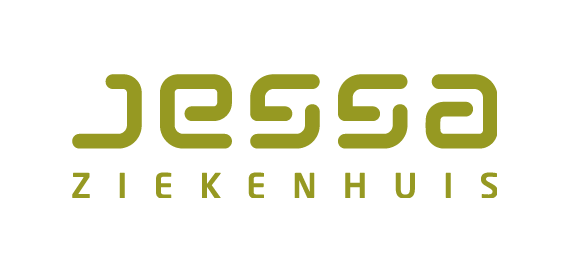 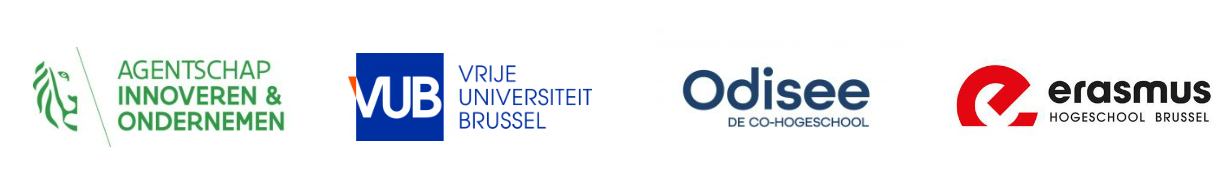 20